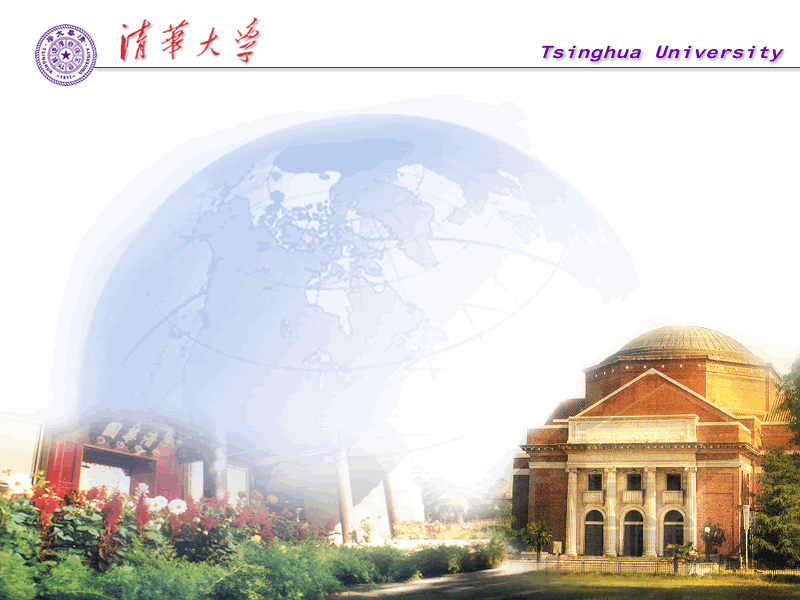 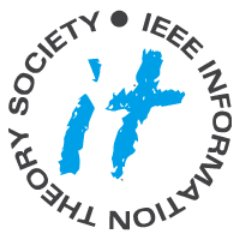 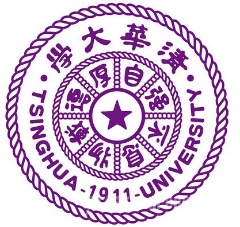 IEEE ISIT 2022
On Finite-Time Mutual Information
Jieao Zhu, Zijian Zhang, Zhongzhichao Wan, and Linglong Dai
Dept. EE, Tsinghua University, Beijing, China
2022.6.26
[Speaker Notes: Good morning, everyone. I’m Jieao Zhu from the Department of Electronic Engineering at Tsinghua University. It’s my pleasure to introduce our work at the IEEE international symposium on information theory. The title of our work is “On Finite-Time Mutual Information”.]
Outline
Introduction
Problem Formulation
An Insightful Case
Numerical Results
Conclusion
[Speaker Notes: We start with the introduction part.]
Introduction
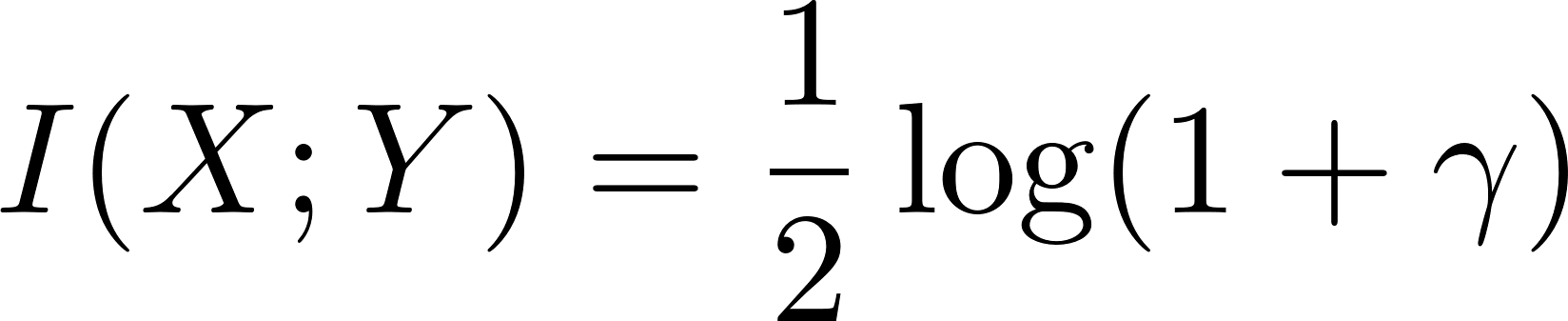 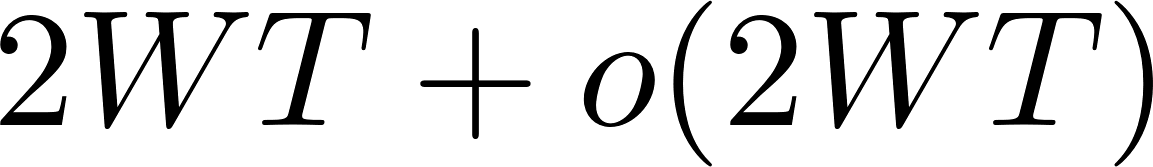 DoF
bits/ch use
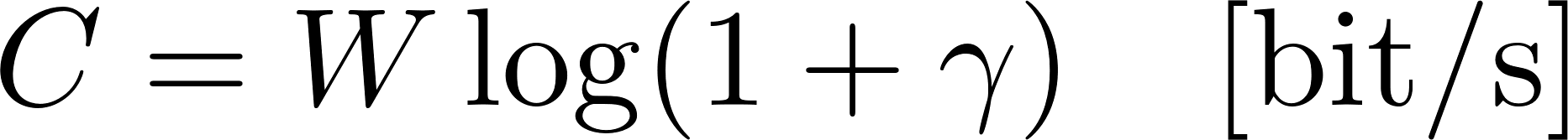 [Speaker Notes: The Shannon’s formula may be the most renowned formula in information theory. It states that for a continuous waveform channel bandlimited to W Hertz with the signal-to-noise ratio being γ, the highest possible information transmission rate is C=Wlog(1+γ) bits per second. In fact, this formula is the direct consequence of two results. First is the 2WT theorem [click], and the second is the channel capacity of a single-symbol Gaussian channel [click]. The establishment of the 2WT theorem is based on the so-called Slepian’s concentration problem, whose solution is the prolate spheroidal wave functions. Combined with Shannon’s random coding techniques, one can then prove the achievability and the converse of Shannon’s formula. However, note that in Slepian’s concentration problem, the degrees of freedom of a bandlimited channel is only studied in the asymptotic case where the observation time T->∞ [click]. In fact, this infinite observation time also ensures that the random coding techniques can work.  As a result, one may wonder what about the finite-time case when the observation time is finite?]
Introduction
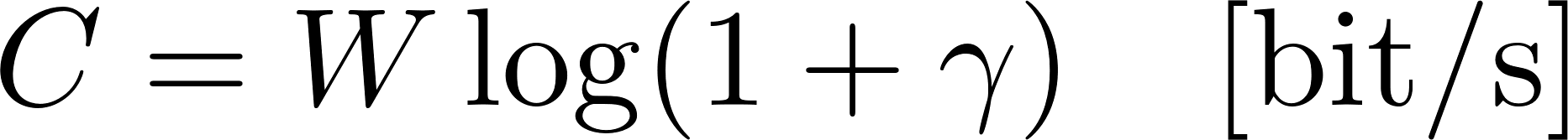 What’s the properties of the MI between two SPs?
Outline
Introduction
Problem Formulation
An Insightful Case
Numerical Results
Conclusion
[Speaker Notes: This is how we formulate this problem.]
Problem Formulation
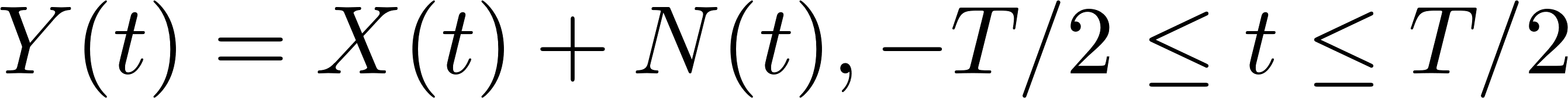 Observation Window
The mutual information: Reduction of uncertainty
The Karhunen–Loève Expansion
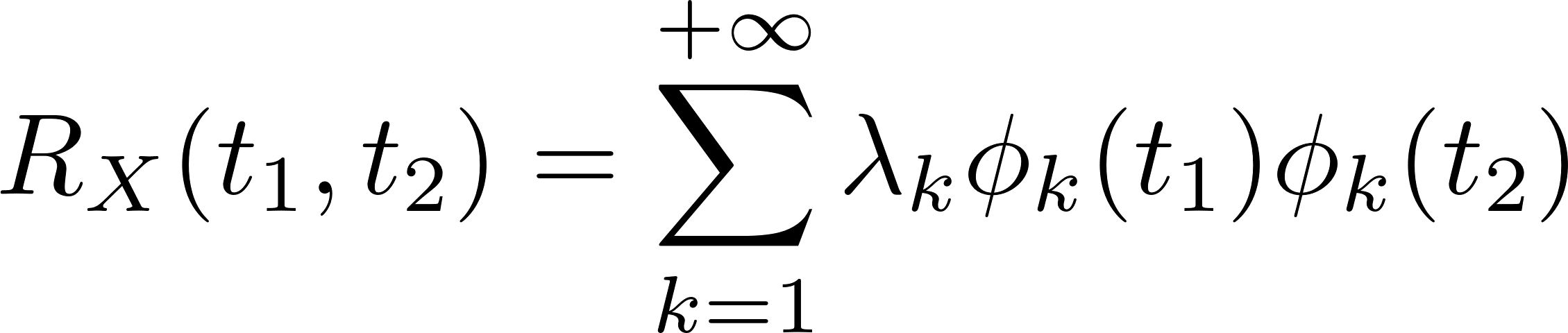 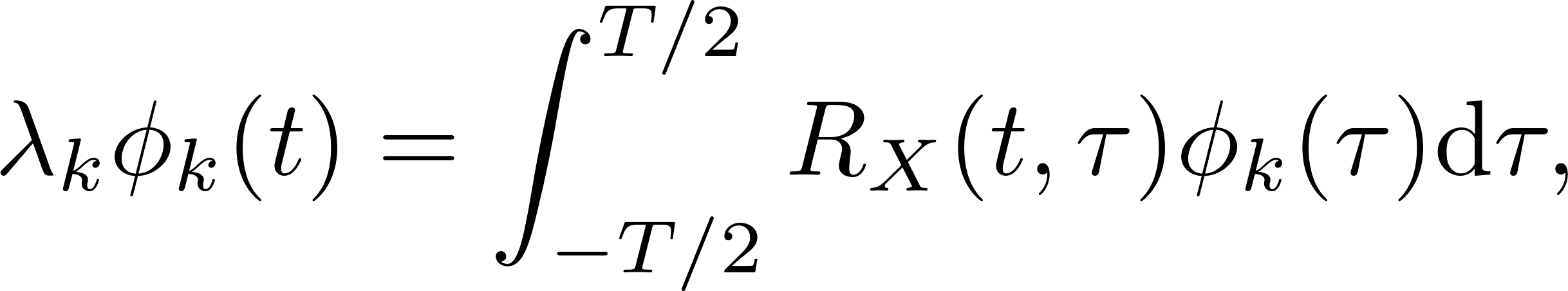 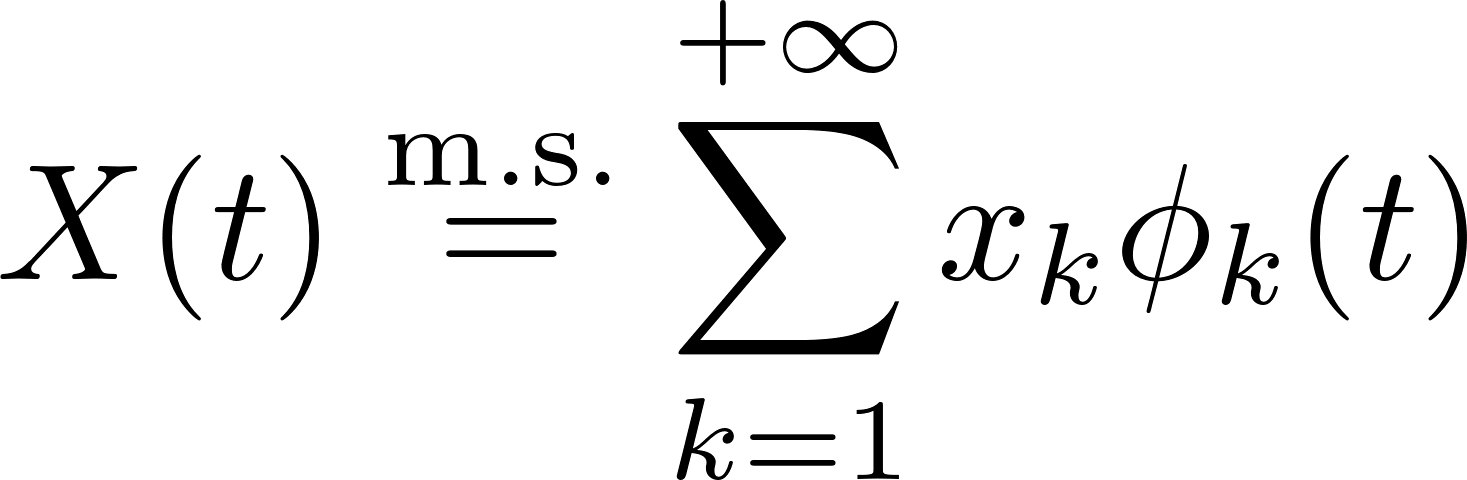 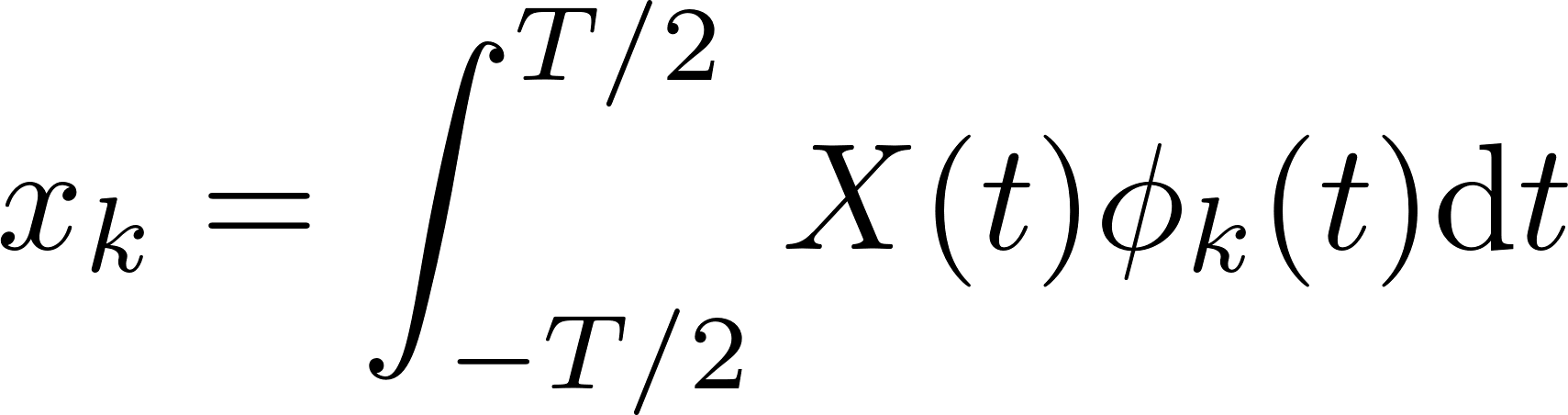 [2] R. Huang and R. Johnson, “Information capacity of time-continuous channels,”  IRE Trans. Inf. Theory, vol. 8, no. 5, pp. 191-198, Sep. 1962.
[Speaker Notes: To analyze this MI problem on continuous-time Gaussian processes, we refer to reference [1] for basic mathematical tools.  The K-L expansion is suitable in this case, since it can decompose a process into a sequence of independent random variables and a set of orthonormal bases.]
The Karhunen–Loève Expansion
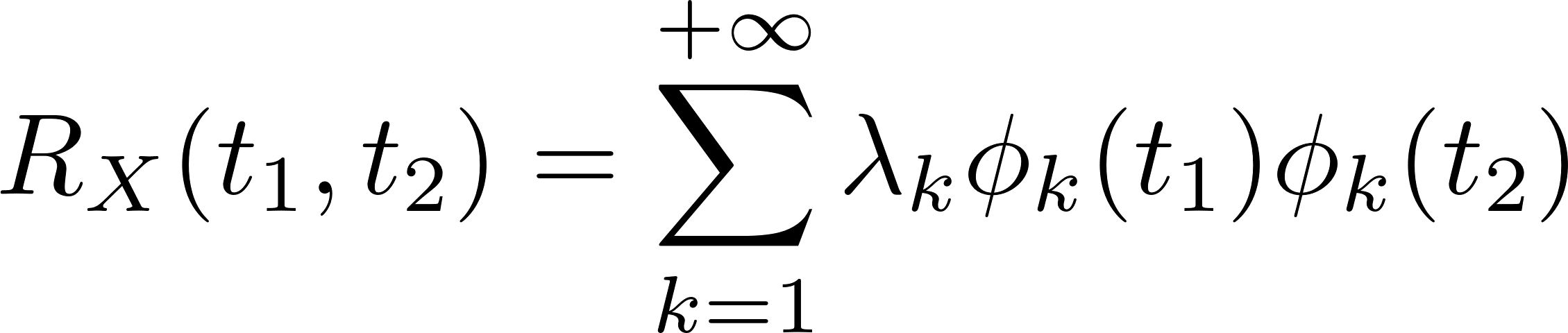 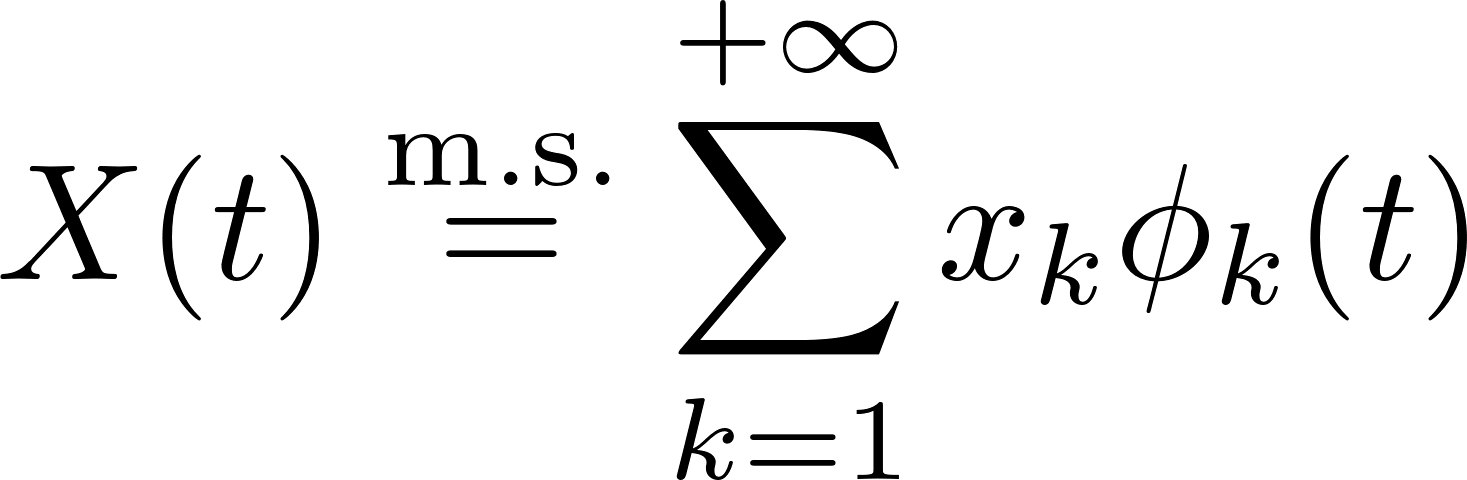 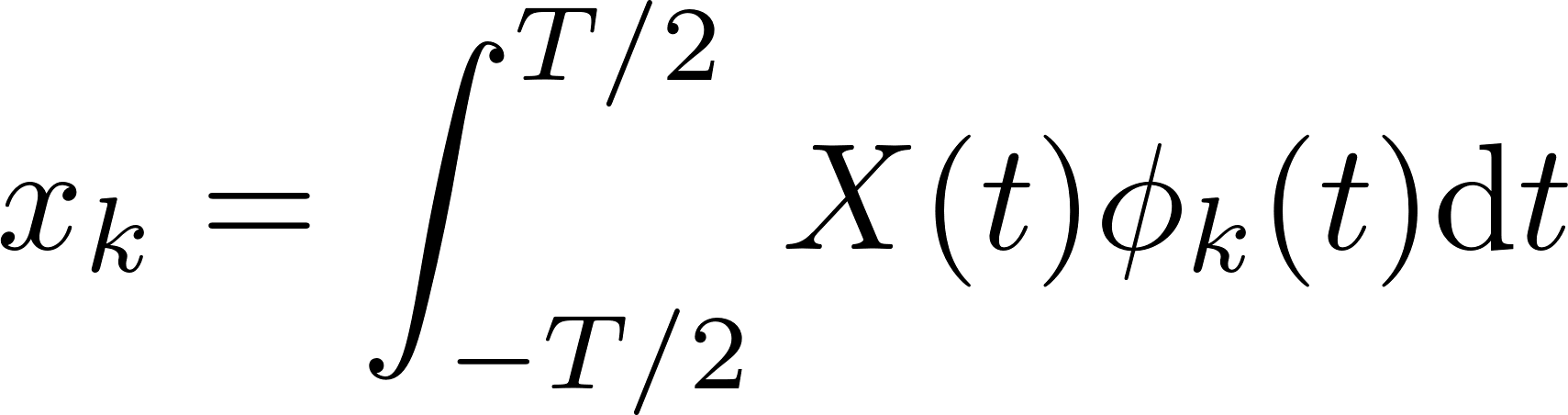 Finite-time MI as an infinite series
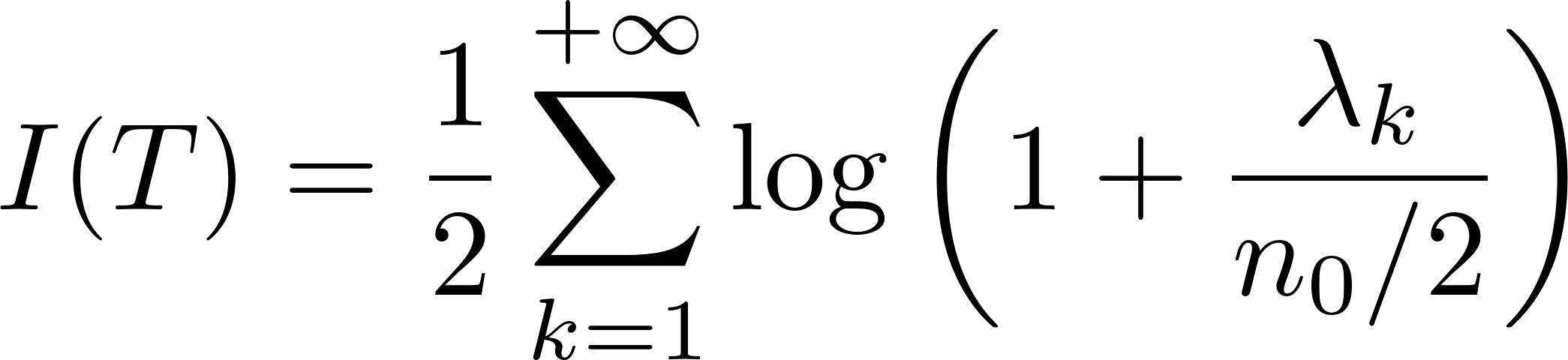 [2] R. Huang and R. Johnson, “Information capacity of time-continuous channels,”  IRE Trans. Inf. Theory, vol. 8, no. 5, pp. 191-198, Sep. 1962.
Outline
Introduction
Problem Formulation
An Insightful Case
Numerical Results
Conclusion
An Insightful Special Case
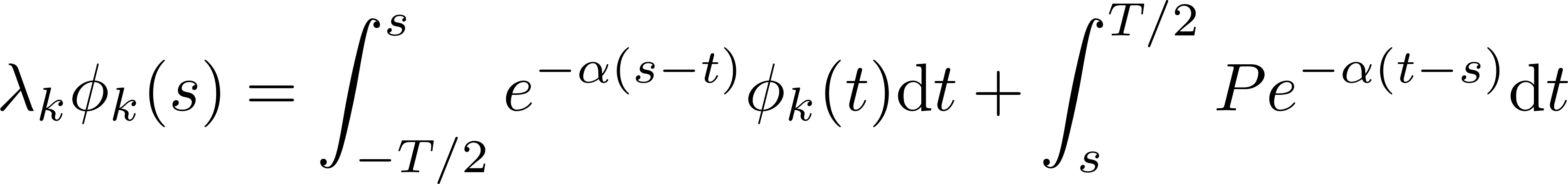 (1) Equation of the 
eigen problem
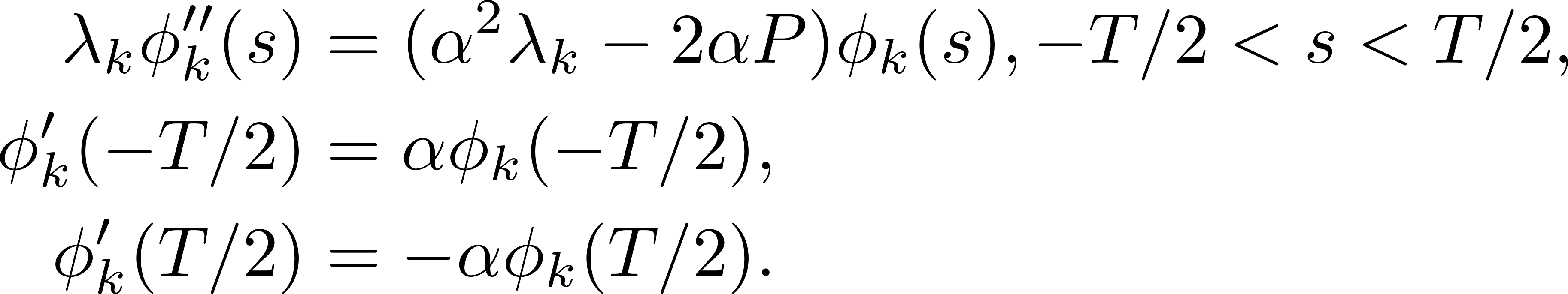 (2) The equivalent differential equation
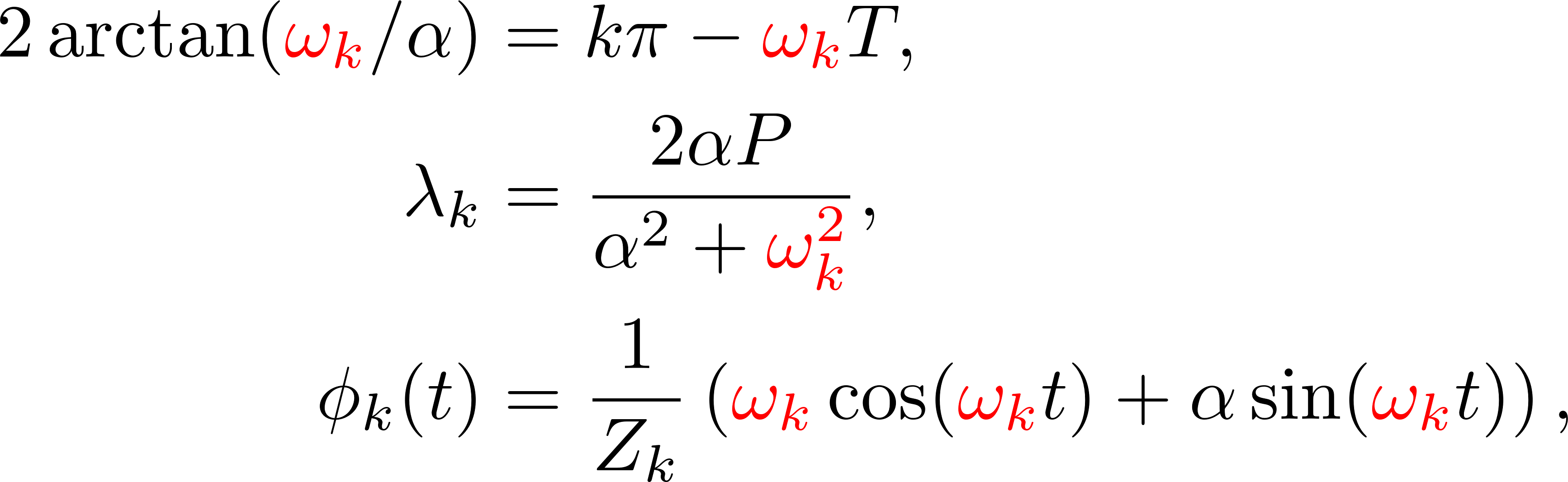 (3) The resonant frequencies and the eigenvalues
An Insightful Special Case
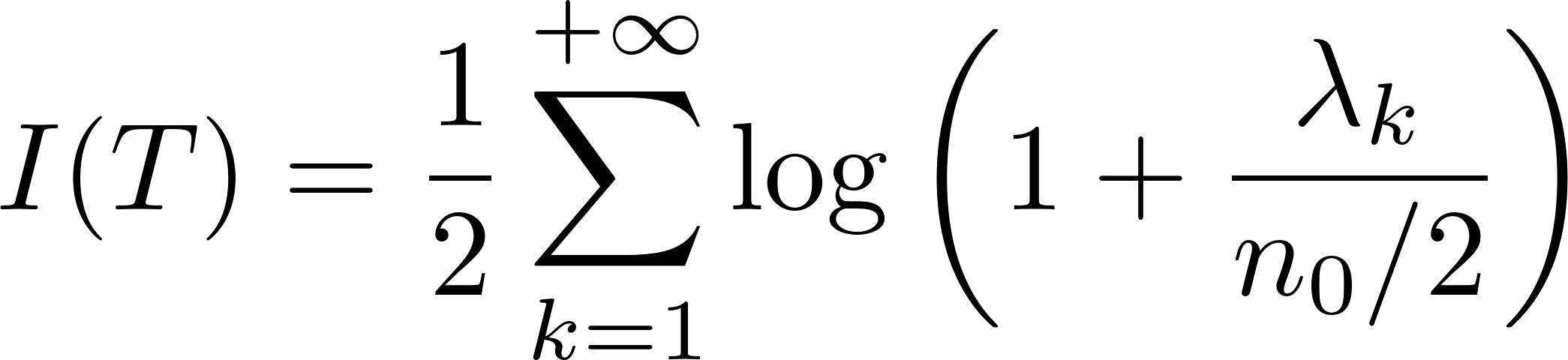 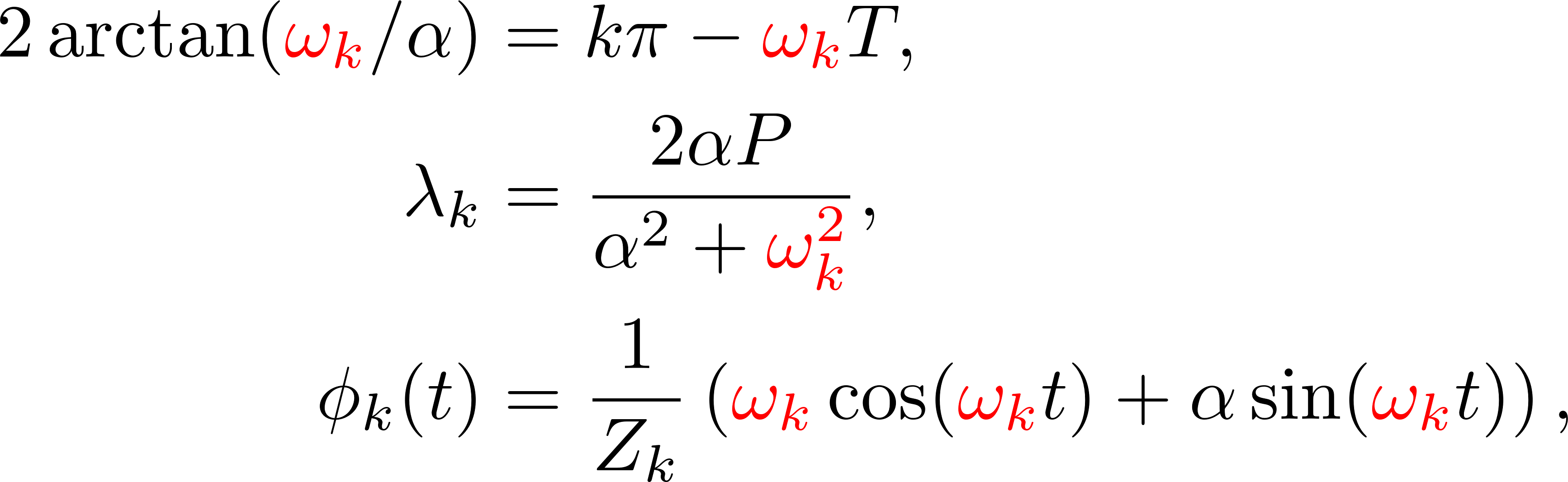 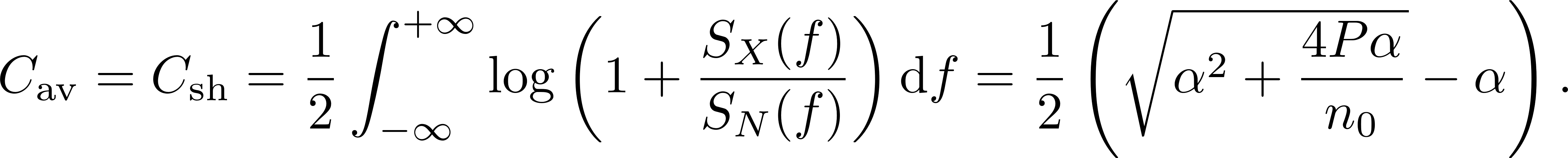 Outline
Introduction
Problem Formulation
An Insightful Case
Numerical Results
Conclusion
Numerical Results
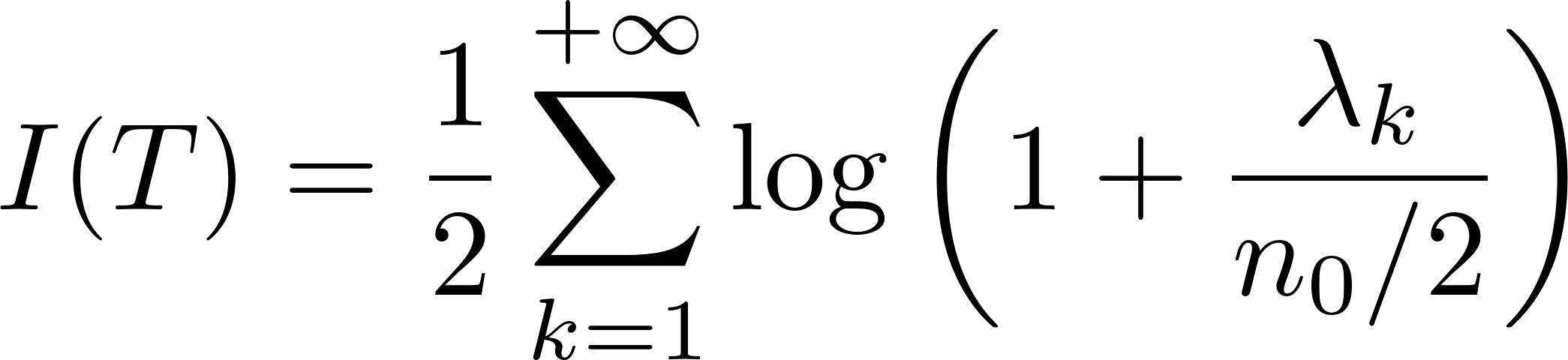 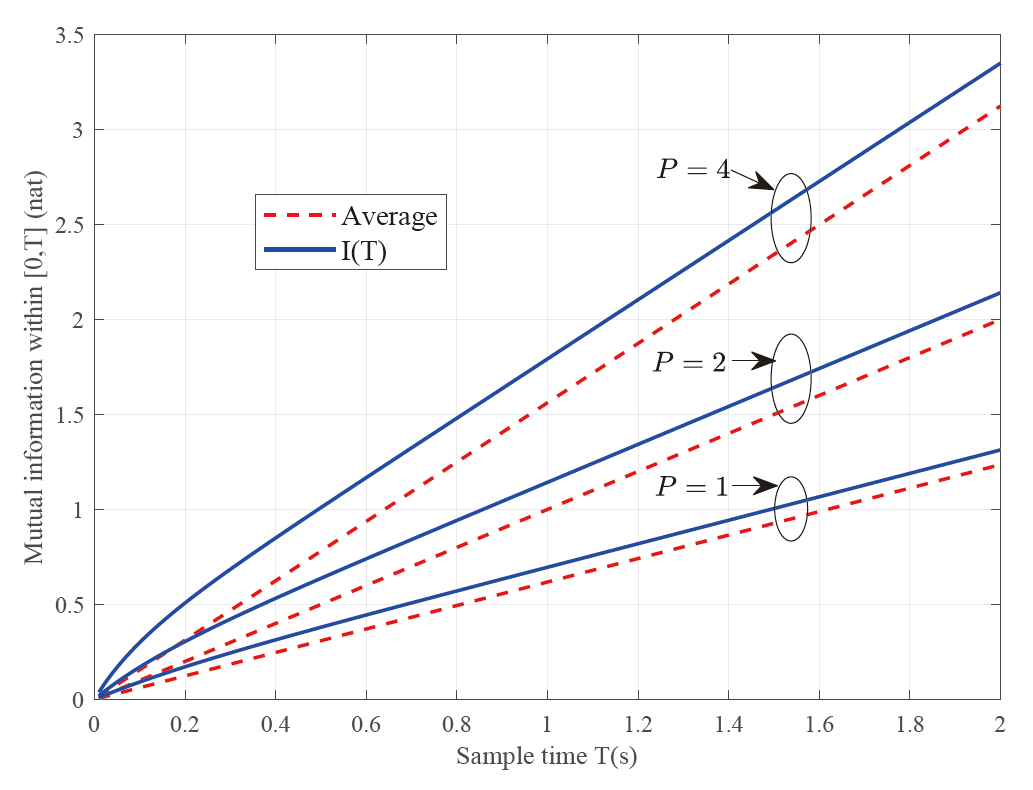 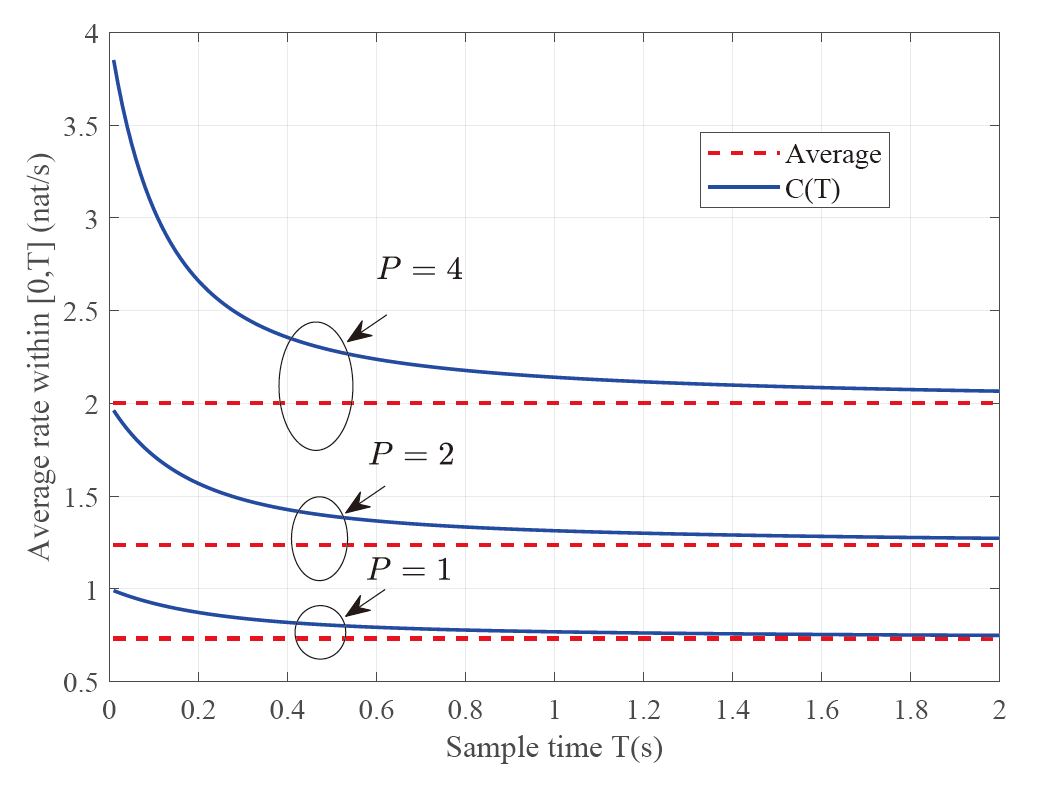 The finite-time MI exceeds the average MI given by Shannon’s formula?
[Speaker Notes: By numerical experiments, we find that the finite-time mutual information exceeds the average mutual information per second given by the Shannon’s formula [click] . The horizontal axis is the observation time T, and the vertical axis represents the mutual information in nats (left), and the information rate in nats per second (right).]
Numerical Results & Discussions
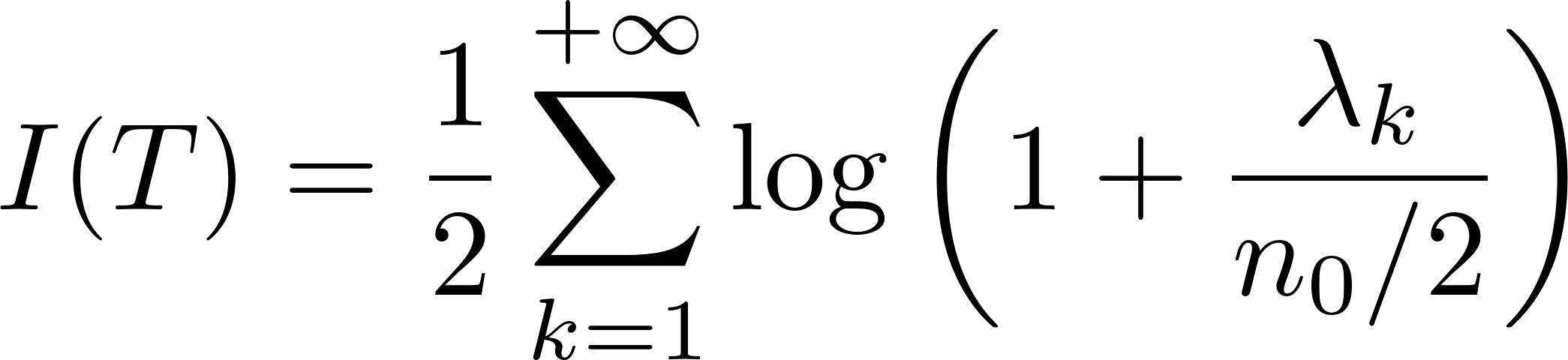 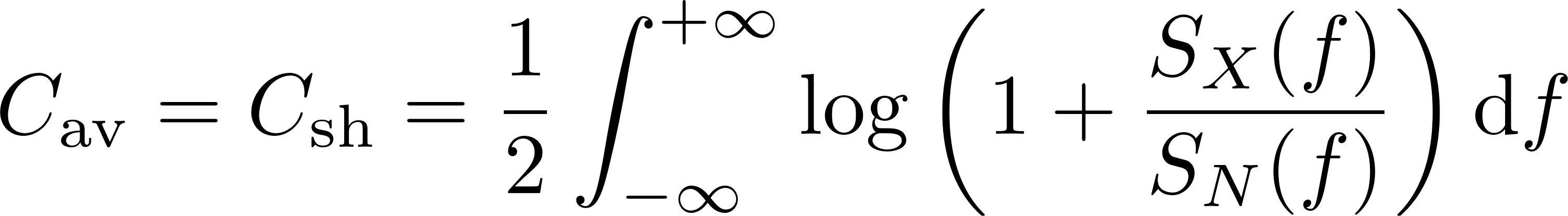 [Speaker Notes: To sum up, we discovered the “exceed-average” phenomenon numerically. One may ask that does it mean that either our calculation is questionable, or the Shannon-Hartley theorem is overthrown? The answer is no. Because the Shannon-Hartley theorem takes the average of the whole time axis, which is not equivalent to independent copies of disjoint finite-time intervals in our case. Gaussian processes are not Markovian, and it has long-term correlation encoded in its autocorrelation function. As a result, observations of the same process on disjoint intervals are dependent. 
But the “exceed-average” phenomenon is something new, which deserves a rigorous proof.]
Numerical Results & Discussions
The proof of “Exceed-Average” phenomenon
Proofs are provided in our conference paper
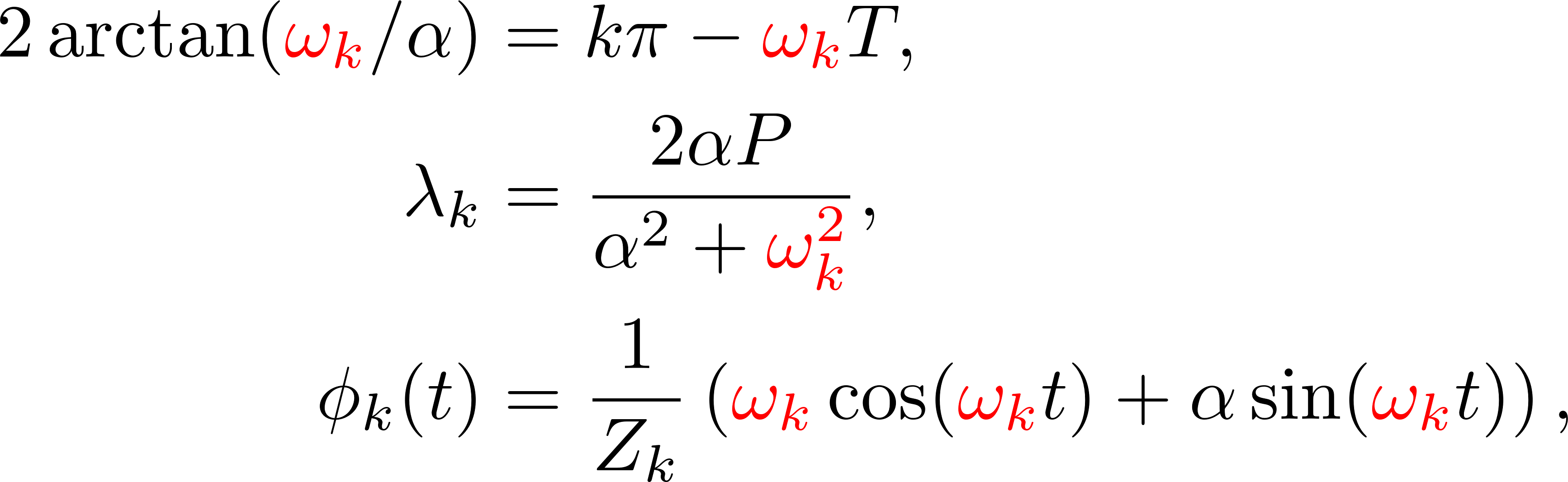 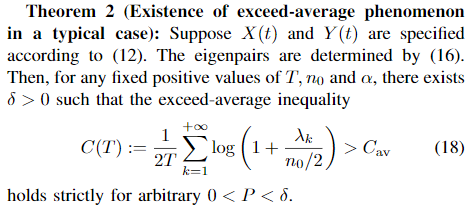 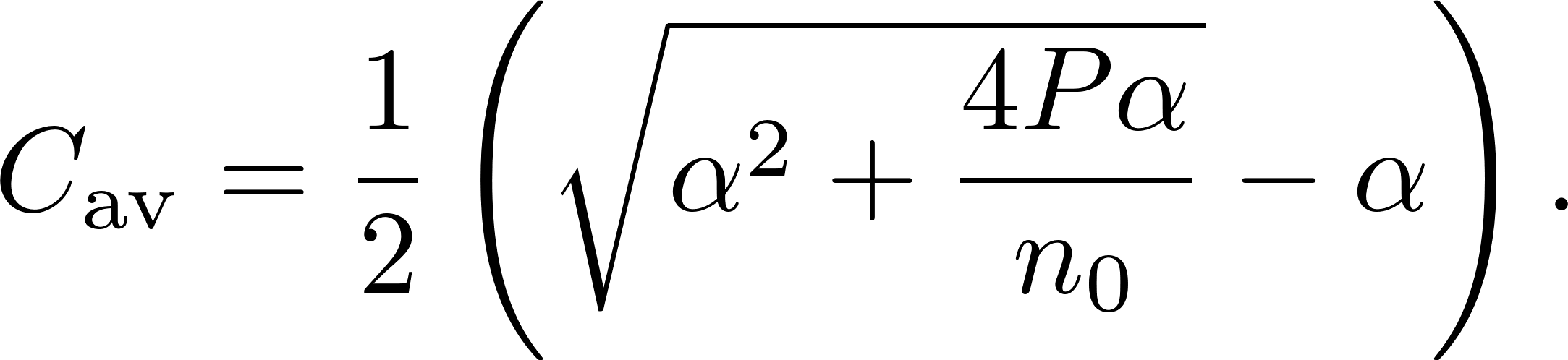 [Speaker Notes: We provide the proof of {Theorem 2} in our conference paper. It states that for sufficiently small transmission power, the “exceed-average” phenomenon is correct. During the proof, we treat the autocorrelation function as a trace-class operator M. The finiteness of the trace implies the finiteness of the finite-time mutual information.]
Proof Sketch
[Speaker Notes: The proof sketch is provided here, and the achievability and converse theorems about the finite-time mutual information are still open questions. A possible way is to resort to the PSWF established in  Slepian’s concentration problems.]
Numerical Results & Discussions
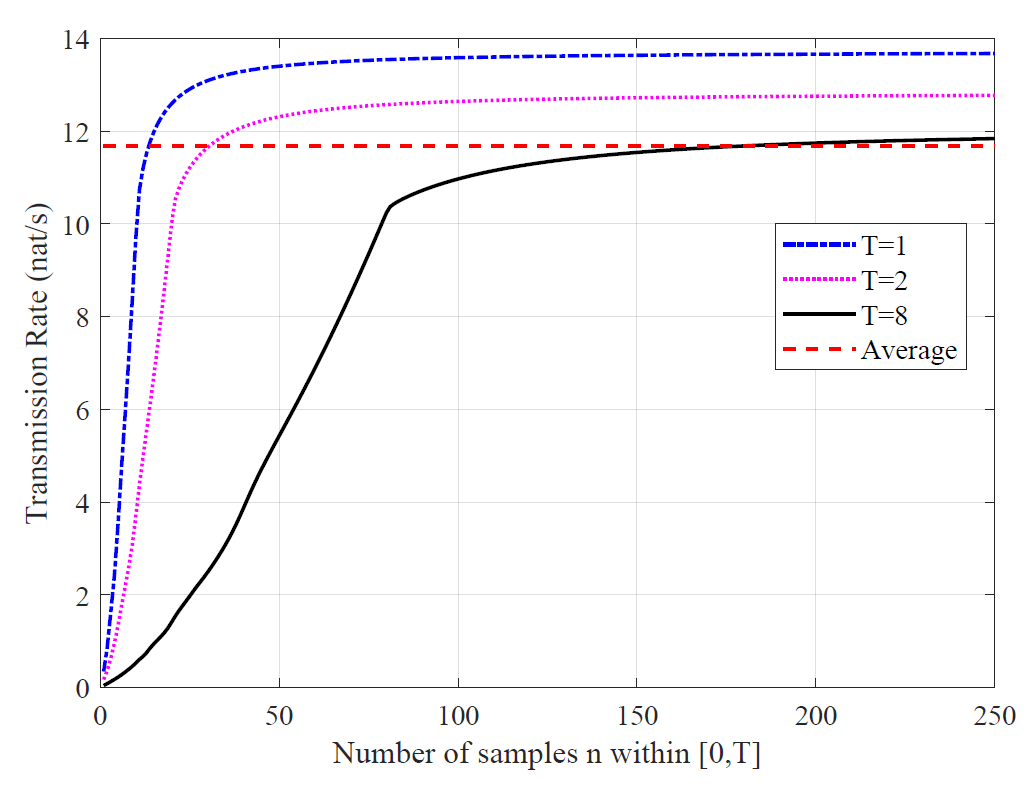 Finite-time MI
Approximated by discretization over the time axis
The “Exceed-Average” may be a general property. Future works needed.
[Speaker Notes: Here we use another couple of signal and noise autocorrelation functions to numerically evaluate the finite-time mutual information. The orthonormal bases are approximated by sampling over the time axis. We assume that as the number of samples tends to infinity, the mutual information on these samples would finally tend to the finite-time mutual information. In this different case, the “exceed-average” phenomenon occurs again. So we believe that it is a general property. [click] Future works are needed here.]
Conclusion
Maybe useful when analyzing finite-time OFDM blocks
[Speaker Notes: Here is the conclusion. Motivated by the observation that the Shannon-Hartley theorem deals with infinite time case, we start to wonder what is the finite-time mutual information between two processes. Following existing works, we use the KL expansion to decompose the processes into independent components. Using operator theory and some equation-solving techniques, we solve the eigen differential equations of a special case, and numerically evaluated the finite-time mutual information. From the numerical results we discovered the “exceed-average” phenomenon, and proved it by operator spectral theory. [click] The finite-time mutual information maybe useful when analyzing the information-theoretic performance of consecutive finite-time OFDM blocks.]
References
[1] C. E. Shannon, “A mathematical theory of communication,” The Bell Syst. Techni. J., vol. 27, no. 3, pp. 379-423, Jul. 1948. 
[2] R. Huang and R. Johnson, “Information capacity of time-continuous channels,”  IRE Trans. Inf. Theory, vol. 8, no. 5, pp. 191-198, Sep. 1962. 
[3] H. Landau, “Sampling, data transmission, and the Nyquist rate,” Proc. IEEE, vol. 55, no. 10, pp. 1701-1706, Oct. 1967.
[4] H. Nyquist, “Certain topics in telegraph transmission theory,” Trans. American Institute of Electrical Engineers, vol. 47, no. 2, pp. 617-644, Apr. 1928.
[5] D. Slepian, “On bandwidth,” Proc. IEEE, vol. 64, no. 3, pp. 292-300, Mar. 1976.
[6] T. M. Cover, Elements of information theory. John Wiley & Sons, 1999.
[7] J. Mercer, “Functions of positive and negative type and their connections with the theory of integral equations,” Philos. Trans. Royal Soc., vol. 209, pp. 4-415, 1909.
[8] A. Balakrishnan, “A note on the sampling principle for continuous signals,” IRE Trans. Inf. Theory, vol. 3, no. 2, pp. 143-146, Jun. 1957.
[9] J. Barrett and D. Lampard, “An expansion for some second-order probability distributions and its applications to noise problems,” IRE Trans. Inf. Theory, vol. 1, no. 1, pp. 10-15, Mar. 1955.
[10] D. Cai and P. S. Vassilevski, “Eigenvalue problems for exponential-type kernels,” Comput. Methods in Applied Maths, vol. 20, no. 1, pp. 61-78, Jan. 2020.
[Speaker Notes: This is our references.]
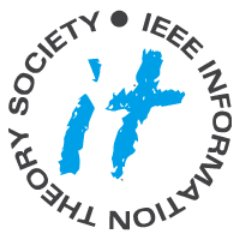 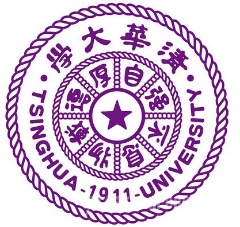 IEEE ISIT 2022
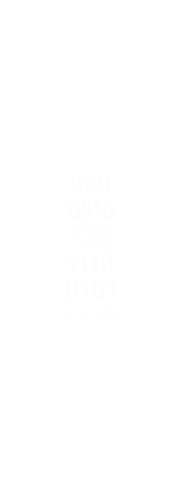 Thanks!
For more information:
http://oa.ee.tsinghua.edu.cn/dailinglong/publications/publications.html
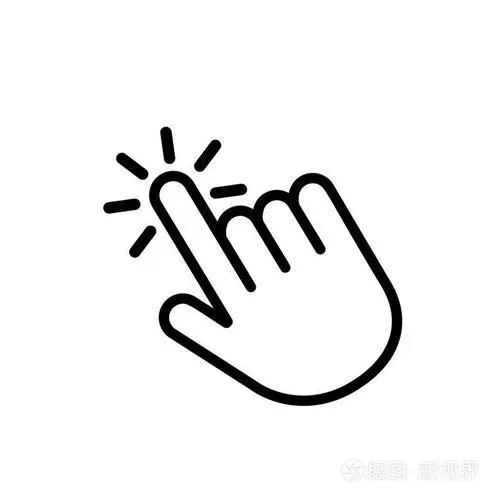 [Speaker Notes: That’s the end of this presentation. Thank you for your attention!]